CSE 486/586 Distributed SystemsDistributed Shared Memory
Steve Ko
Computer Sciences and Engineering
University at Buffalo
Recap
Flash limitations?
Erasure before write
Uneven wear out
Flash translation layer?
Maintains separate logical and physical blocks and pages
Write (update) on an existing page becomes a new block write
FAWN design?
Power-efficient components (embedded CPUs & flash)
Consistent hashing with front-ends
Chain replication
2
Communication Mechanisms
How do two machines communicate?
What we’ve seen so far: message passing
Two machines send messages to each other
What we’ll see today: distributed shared memory
Provides a single shared memory abstraction to different machines that do not share physical memory
Uses memory read/write operations
Message passing can be implemented over shared memory.
Shared memory can be implemented over message passing.
3
Basic Model of DSM
Shared Address Space
0
1
2
3
4
5
6
7
8
9
0
2
1
4
3
6
8
7
9
5
P2
P1
P3
4
Distributed Shared Memory
Basic idea: give each processor access to a global shared memory
Even when physical memory is distributed over multiple machines
The address space is divided up into chunks.
Chunks are distributed.
The size of a chunk can be one page (OS page) or multiple pages (more on this later).
DSM software (e.g., OS) handles chunk access
What do we want to do if a process wants to access an address in a remote chunk?
Option #1: use request-reply for each read/write operation
Option #2: fetch the chunk and access locally
Most of the times, option #2 makes more sense due to temporal and spatial locality of access
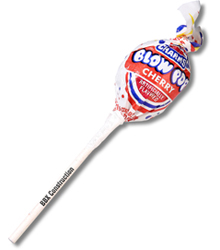 5
The Problem of Sharing
Two processes running on two different machines
Read sharing
If both processes read the same page, each of them can have a copy locally.
Write sharing
If each of the processes has a local copy, then each should see the updates from the other.
Consistency problem (again!)
6
Granularity of Chunks
When a processor references a word (a unit of access greater than just a single address, e.g., 4 bytes) that is absent, it causes a page fault. 
On a page fault, 
The chunk (let’s call it a region) that contains the missing page is brought in from a remote processor.
Region size
Can be 1 page to multiple pages.
Due to locality: if a processor has referenced one word on a page, it is likely to reference other neighboring words in the near future.
Tradeoff
Small => too many page transfers
Large => False sharing
7
False Sharing
Page consists of two variables A and B
Processor 1
Processor 2
A
B
A
B
Two 
unrelated
shared
variables
Code using B
Code using A
Occurs because: Page size > locality of reference
Unrelated variables in a region cause large number of pages transfers
Large page sizes => more pairs of unrelated variables
8
Achieving Consistency
If two processors are writing on the same page, both need to see the updates from each other.
Two approaches
Update: the write is allowed to take place locally, but the address of the modified word and its new value are broadcast to all the other processors. Each processor holding the word copies the new value, i.e., updates its local value.
Invalidate: The address of the modified word is broadcast, but the new value is not. Other processors invalidate their copies.
What would you choose?
Page-based DSM systems typically use an invalidate protocol instead of an update protocol.
9
CSE 486/586 Administrivia
Project 2 updates
Please follow the updates.
Please, please start right away!
Deadline: 4/13 (Friday) @ 2:59PM
10
Invalidation Protocol
Each page is either in R or W state.
When a page is in W state, only one copy exists, located at one processor (called current “owner”) in read-write mode.
When a page is in R state, the current/latest owner has a copy (mapped read-only), but other processors may have copies.
11
Suppose Processor 1 is attempting a read: Different scenarios
Processor 1
Processor 2
R
R
R
R
P
P
Owner
Owner
Processor 1
Processor 2
Processor 1
Processor 2
W
R
P
P
Owner
Owner
page
Read Scenarios
(b)
(a)
Processor 1
Processor 2
(d)
(c)
In the first 4 cases, the page is mapped into its address space, and no trap occurs.
12
Suppose Processor 1 is attempting a read: Different scenarios
Processor 1
Processor 2
Processor 1
Processor 2
W
R
P
P
Owner
Owner
Read Protocol
(f)
(e)
Ask for a copy
Mark page as R
Do read
Ask P2 to degrade its copy to R
Ask for a copy
Mark page as R
Do read
13
Processor 1
Processor 2
R
R
R
R
P
P
Owner
Owner
Suppose Processor 1 is attempting a write: Different scenarios
Write Scenarios & Protocol
Processor 1
Processor 2
Processor 1
Processor 2
R
W
P
P
Owner
Owner
Mark page as W
Do write
Processor 1
Processor 2
Invalidate other copies
Ask for ownership
Mark page as W
Do write
Invalidate other copies
Mark local page as W
Do write
14
Processor 1
Processor 2
Processor 1
Processor 2
W
R
P
P
Owner
Owner
Write Scenarios & Protocol
Suppose Processor 1 is attempting a write: Different scenarios
Invalidate other copies
Ask for ownership
Ask for a page
Mark page as W
Do write
Invalidate other copies
Ask for ownership
Ask for a page
Mark page as W
Do write
15
Finding the Owner
Owner is the processor with latest updated copy. How do you locate it?
1. Do a broadcast, asking for the owner to respond.
Broadcast interrupts each processor, forcing it to inspect the request packet. 
An optimization is to include in the message whether the sender wants to read/write and whether it needs a copy.
2. Designate a page manager to keep track of who owns which page.
A page manager uses incoming requests not only to provide replies but also to keep track of changes in ownership.
Potential performance bottleneck  multiple page managers
The lower-order bits of a page number are used as an index into a table of page managers.
Page
Manager
Page
Manager
1. Request
1. Request
2. Request forwarded
2. Reply
3. Request
P
Owner
Owner
P
3. Reply
4. Reply
16
Finding Copies to Invalidate
Broadcast a msg giving the page num. and asking processors holding the page to invalidate it.
Works only if broadcast messages are reliable and can never be lost. Also expensive.
The owner (or page manager) for a page maintains a copyset list giving processors currently holding the page.
When a page must be invalidated, the owner (or page manager) sends a message to each processor holding the page and waits for an acknowledgement.
3
4
3
2
1
4
1
2
4
3
2
3
5
1
3
4
2
4
2
4
Copyset
Network
Page num.
17
What Consistency?
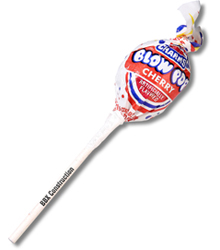 The mechanism we discussed?
Sequential consistency if each processor executes in-order
Sequential Consistency
For any execution, a sequential order can be found for all ops in the execution so that 
The sequential order is consistent with individual program orders (FIFO at each processor)
Any read to a memory location x should have returned (in the actual execution) the value stored by the most recent write operation to x in this sequential order.
18
Sequential Consistency Example 1
Sequentially consistent?







Yes!
P1:
W(x)a
P2:
W(x)b
P3:
R(x)b
R(x)a
P4:
R(x)b
R(x)a
19
Sequential Consistency Example 2
Sequentially consistent?






No!
P1:
W(x)a
P2:
W(x)b
P3:
R(x)b
R(x)a
P4:
R(x)a
R(x)b
20
Sequential Consistency Example 3
Processor 1
Processor 2
Processor 3
x = 1;
print (y, z);
y = 1;
print (x, z);
z = 1;
print (x, y);
Ordering (a)

x = 1;
print (y, z);
y = 1;
print (x, z);
z = 1;
print (x, y);

Prints: 001011
Ordering (b)

x = 1;
y = 1;
print (x, z);
print (y, z);
z = 1;
print (x, y);

Prints: 101011
Ordering (c)

y = 1;
z = 1;
print (x, y);
print (x, z);
x = 1;
print (y, z);

Prints: 010111
Ordering (d)

y = 1;
x = 1;
z = 1;
print (x, z);
print (y, z);
print (x, y);

Prints: 111111
All sequentially consistent
21
Causal Consistency
Writes that are potentially causally related must be seen by all processes in the same order. Concurrent writes may be seen in a different order on different machines.
Weaker than sequential consistency
Example 1:
Concurrent writes
W(x) 3
W(x)1
P1:
P2:
R(x)1   W(x)2
R(x)1
R(x)3  R(x)2
P3:
R(x)2 R(x) 3
P4:
R(x)1
This sequence obeys causal consistency
22
Causal Consistency Example 2
Causally consistent?






No!
Causally related
P1:
W(x)1
R(x)1   W(x)2
P2:
R(x)2  R(x)1
P3:
R(x)1 R(x) 2
P4:
23
Causal Consistency Example 3
Causally consistent?






Yes!
P1:
W(x)1
P2:
W(x)2
P3:
R(x)2  R(x)1
P4:
R(x)1 R(x) 2
24
Summary
Distributed shared memory
A single memory abstraction even when physical memory is distributed over multiple machines
Uses memory read/write operations
Chunk granularity important for balancing performance and false sharing
Invalidation protocol
Main mechanism for consistency in distributed shared memory
Sequential consistency
Causal consistency
25
Acknowledgements
These slides contain material developed and copyrighted by Indranil Gupta (UIUC).
26